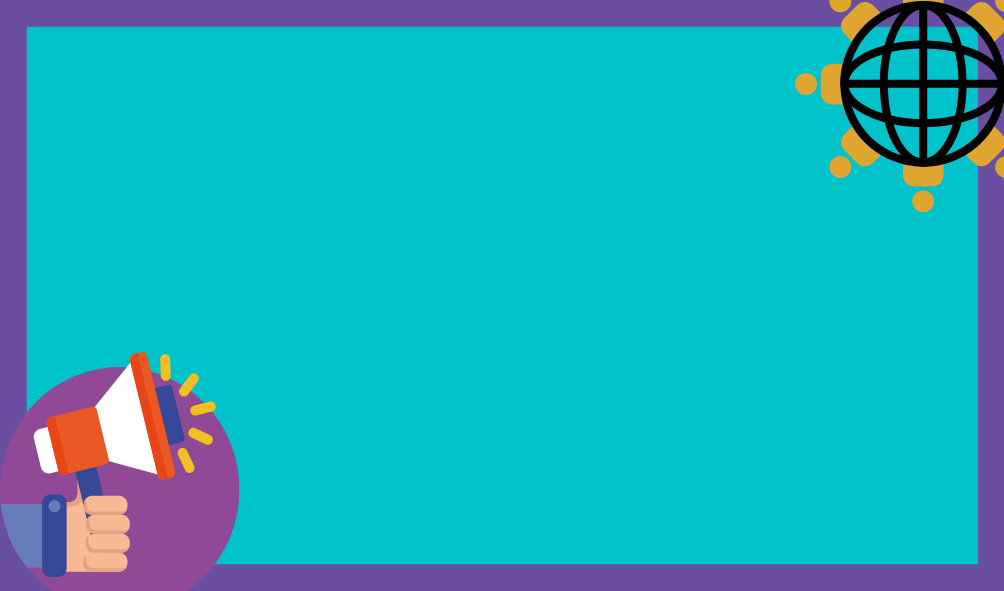 Hipérbaton
En esta figura se altera el orden habitual que tienen las palabras o construcciones en el discurso. Podríamos decir que es una alteración en la sintaxis que no llega a infringir las normas gramaticales. Su utilización tiene como fin destacar o subrayar el significado del elemento desplazado de su posición no marcada, neutra, casi siempre para llevarlo al primer lugar de la frase.

Esta figura retórica fue ampliamente utilizada por los poetas barrocos del Siglo de Oro español. En este soneto del poeta español Luis de Góngora, el hipérbaton se combina con la hipérbole:

                                       Mientras por competir con tu cabello,
                                       oro bruñido al sol relumbra en vano;
                                       mientras con menosprecio en medio el llano
                                       mira tu blanca frente el lirio bello;